CfE Higher Biology Unit 1: DNA and the Genome
Gene Expression
DNA to proteins  is the expression of genes.
transcription
translation
DNA
RNA
Protein
replication
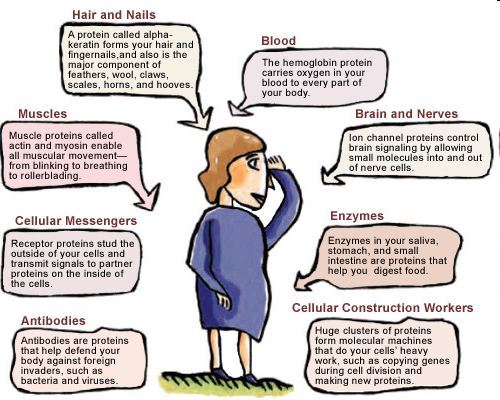 All proteins are contain the elements:
Carbon (C)
Hydrogen (H)
Oxygen (O)
Nitrogen (N)
And sometimes Sulphur (S)
The subunits of proteins are amino acids.
There are 20 different types of amino acid.
The length of a protein molecule varies from a few amino acids to many thousands.
Amino acids are the building blocks of proteins
Primary structure:  Amino acids are linked together by peptide bonds
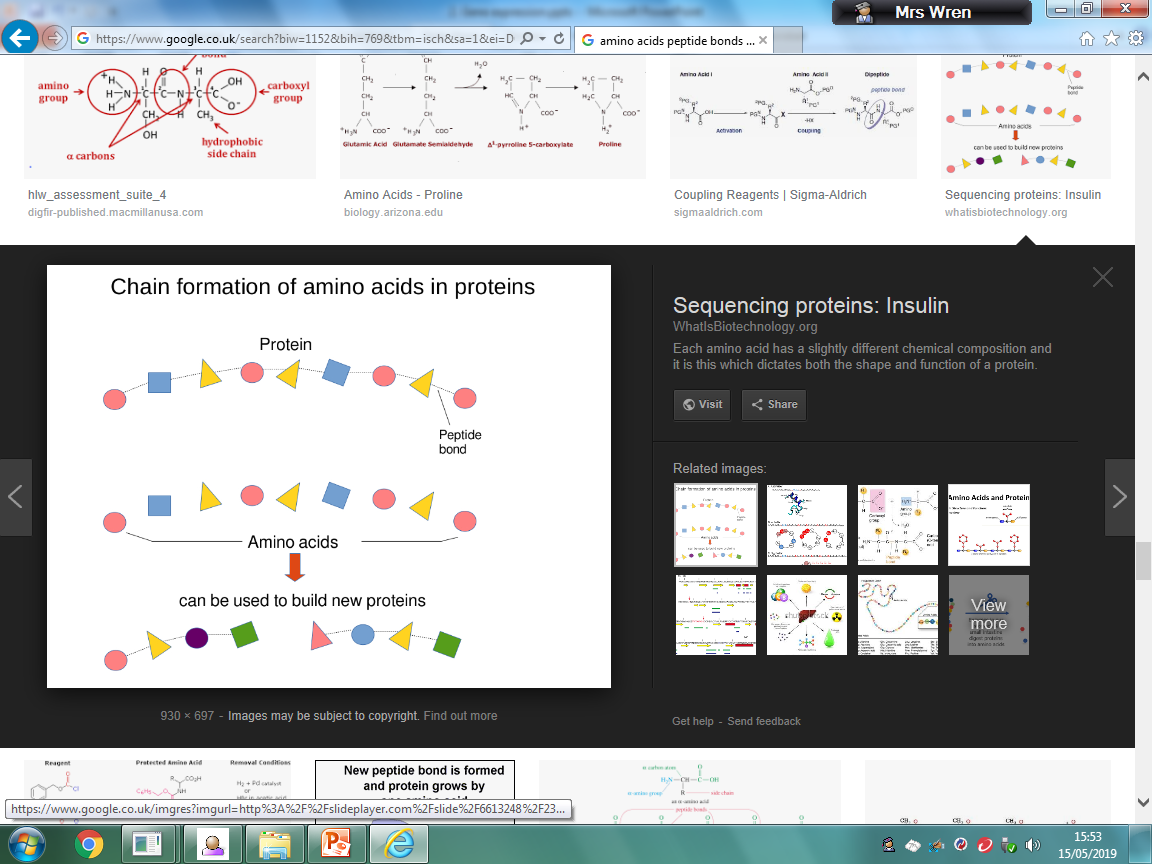 Secondary structure: Hydrogen bonds form between certain amino acids in a polypeptide chain
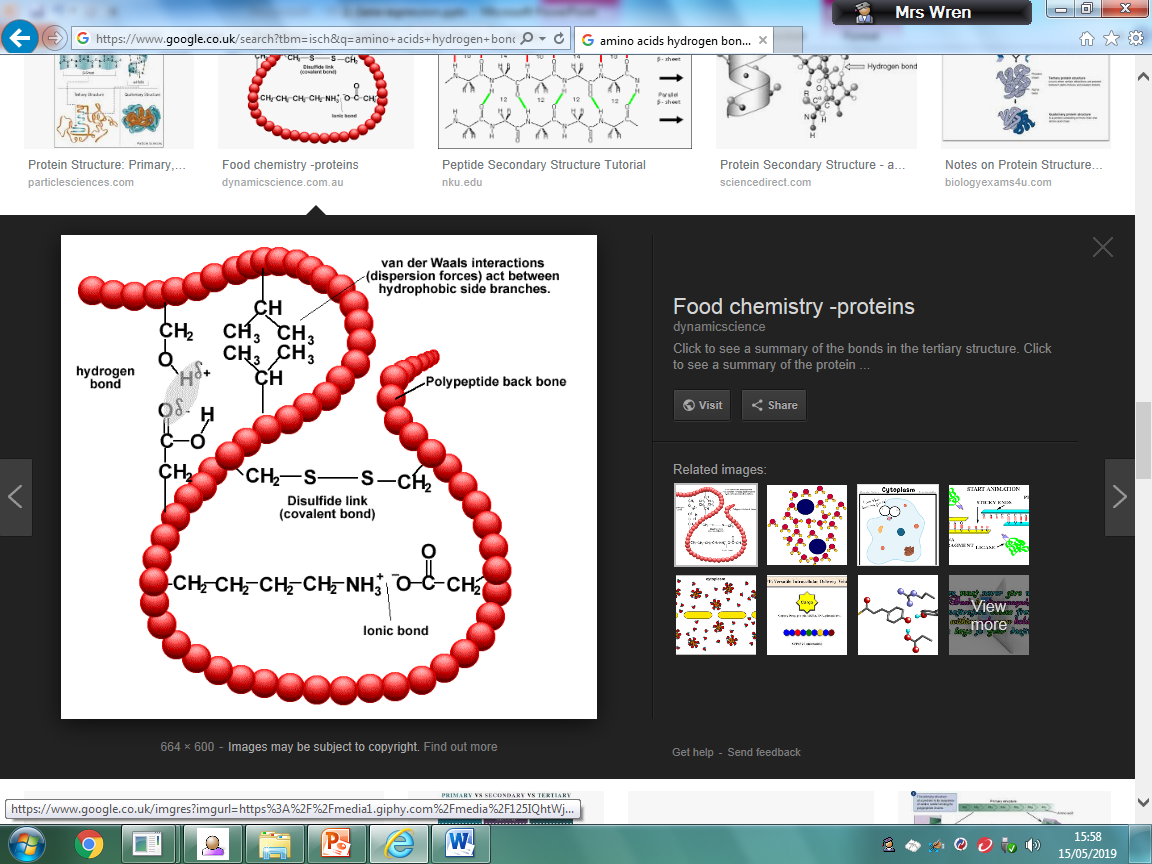 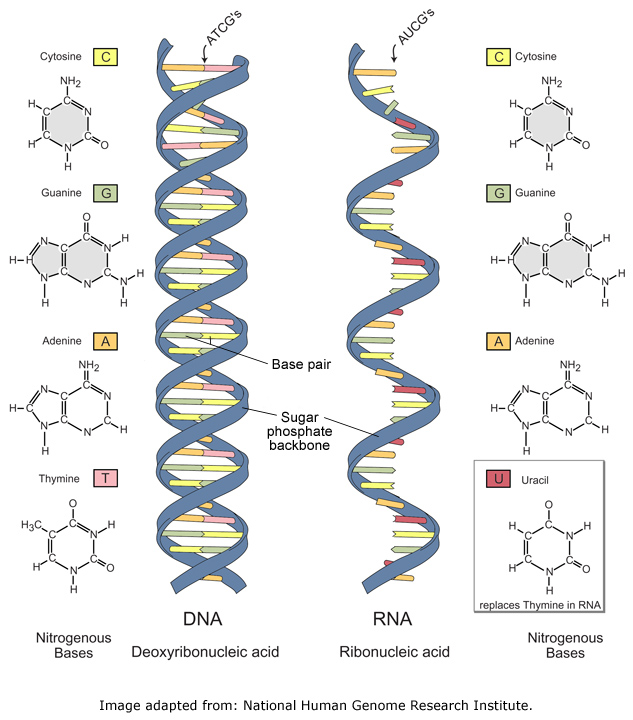 Comparing DNA with RNA…….
DNA is a double stranded molecule, where RNA is single stranded.
Protein Synthesis occurs in two stages:
Transcription ANDTranslation
RNA has a different structure from DNA.  RNA uses the base uracil.  DNA uses the base thymine.
The sugar deoxyribose in DNA is replaced by ribose in RNA
phosphate
base
ribose sugar in RNA
deoxyribose sugar in DNA
Transcription
The synthesis of mRNA strand from a section of DNA
DNA Transcription
DNA double helix ____________
Weak ____________ bonds between bases break, separating the two DNA strands
Free _______ nucleotides pair with their complementary base pair on the ________ strand.  Weak hydrogen bonds form between _________ ___________.
Strong chemical bonds form between the _______ and _________ of neighbouring nucleotides.  

A strand of messenger RNA has now been made
Excellent animation of transcription
https://www.youtube.com/watch?v=HWzKxp8I-VU
Transcription of mRNA
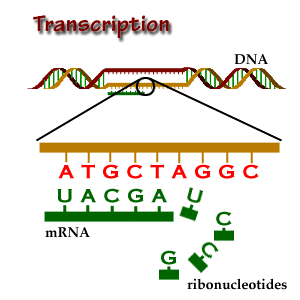 The copying of the genetic code using the free RNA nucleotides present in the nucleus to form messenger RNA
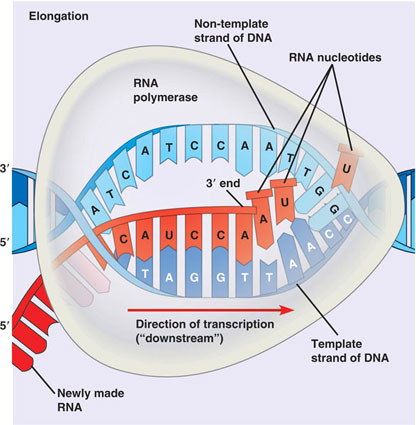 Transcription is carried out by the enzyme RNA polymerase
RNA polymerase can only add nucleotides to the 3’ end of the growing mRNA molecule.

The mRNA strand is called primary transcript of mRNA.
Modification of Primary Transcript
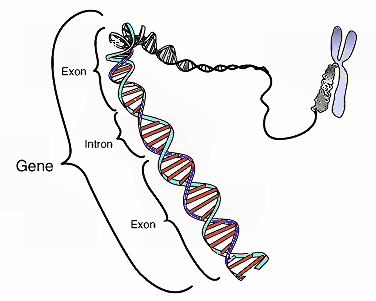 In eukaryotes long stretches of DNA exist which do not code for proteins – called introns.
Coding regions are called exons
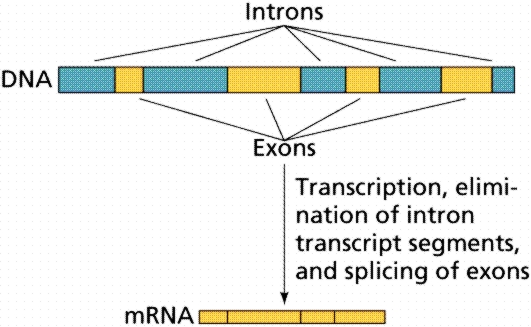 Splicing
The introns are cut out and removed from the primary transcript of mRNA and the exons are spliced together to form mRNA with sequences of nucleotides coding for proteins.
The mRNA then passes out of the nucleus via a pore in the nuclear membrane into the cytoplasm
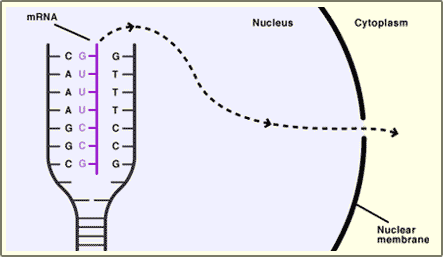 Translation
The synthesis of protein as a polypeptide chain under the direction of mRNA

Occurs on ribosomes in the cytoplasm.
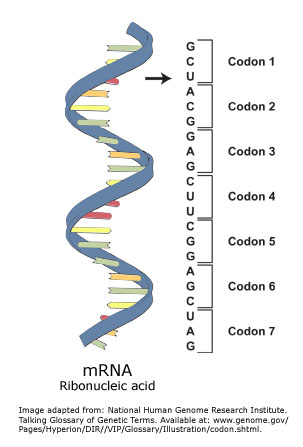 Each triplet of bases on mRNA is called a codon; each codon codes for an amino acid.
Transfer RNA (tRNA) is found in the cytoplasm and carries a triplet of bases called an anticodon
Each anticodon corresponds to a particular amino acid, carried by the tRNA at its attachment site
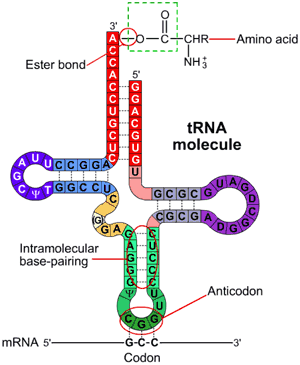 Each codon on the mRNA codes for a particular amino acid
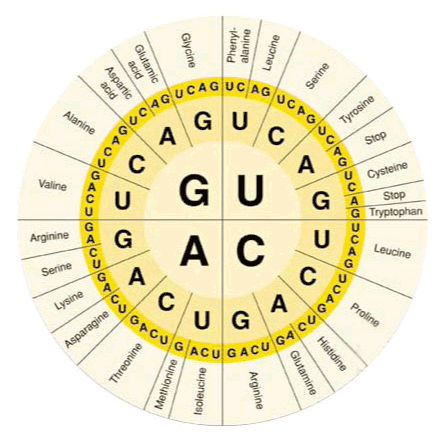 The anticodon on the tRNA molecule forms bonds with the corresponding codon on the  mRNA
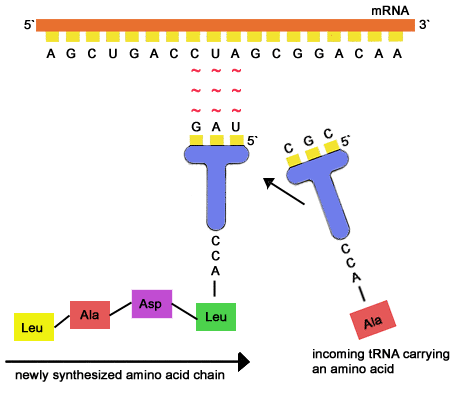 The ribosome contains enzymes essential for protein synthesis
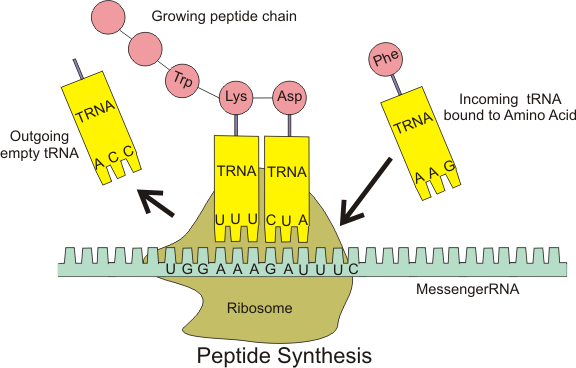 Translation
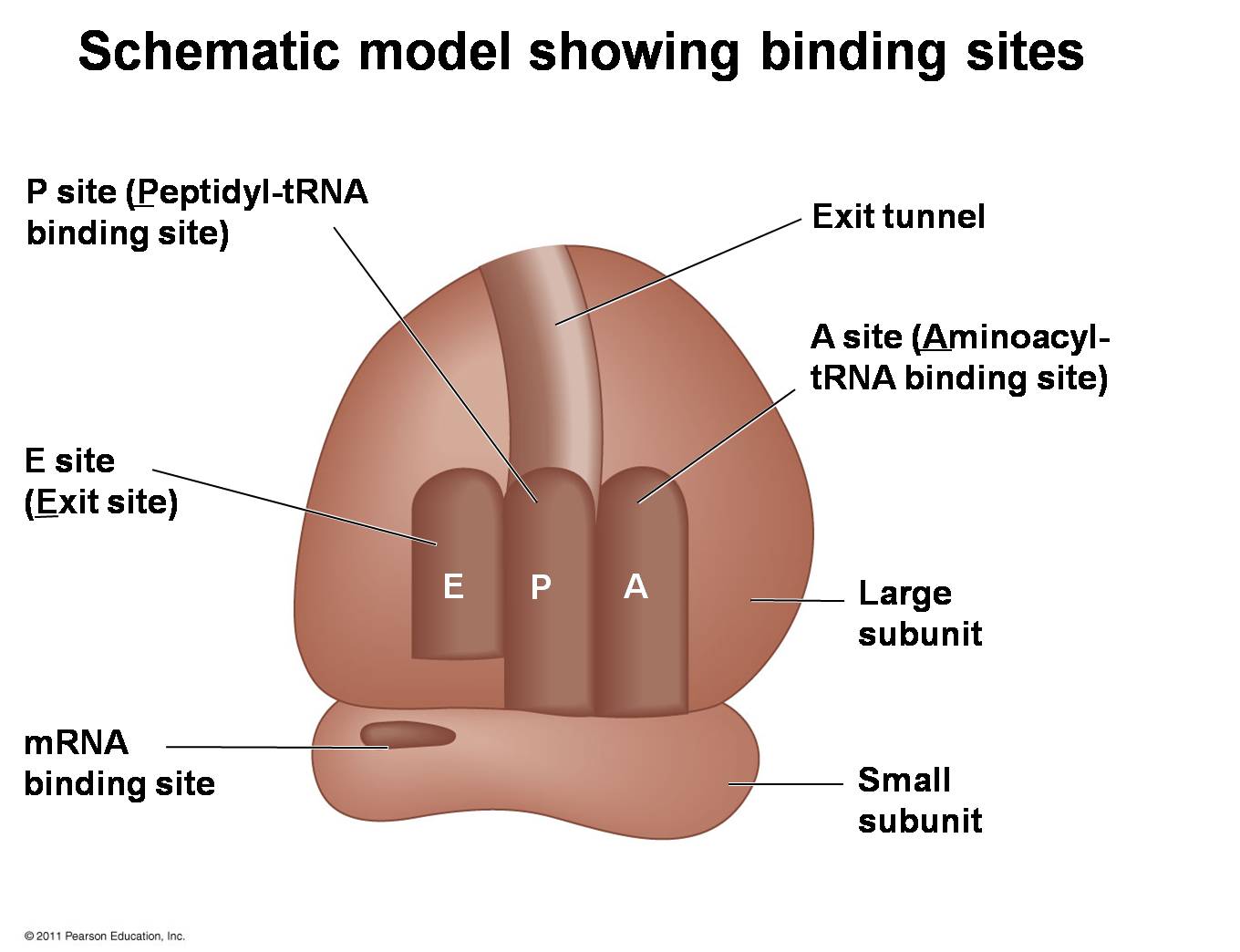 mRNA binds to the ribosome.

tRNA molecule picks up its appropriate amino acid from the cytoplasm

The tRNA carries the amino acid to the ribosome and becomes attached.
Translation
When the first two amino acids molecules are next to each other they join with a peptide bond.
Translation
The process is repeated many times , thus translating the mRNA into a complete polypeptide chain.
From DNA to protein
Excellent! Animation of Protein Synthesis
https://www.youtube.com/watch?v=gG7uCskUOrA
Animation with good narration – general transription and translation
http://www.youtube.com/watch?v=D3fOXt4MrOM&feature=fvwrel
McGraw Hill ribosome translation incl. binding sites – animation + narration (excellent)
http://highered.mcgraw-hill.com/sites/0072507470/student_view0/chapter3/animation__how_translation_works.html
One gene can code for many proteins
Particular exons of a gene may be included, or excluded from the mature transcript of  mRNA. 
This allows many different proteins to be synthesised using the same gene.

This is known as alternative RNA splicing.
Alternative RNA splicing
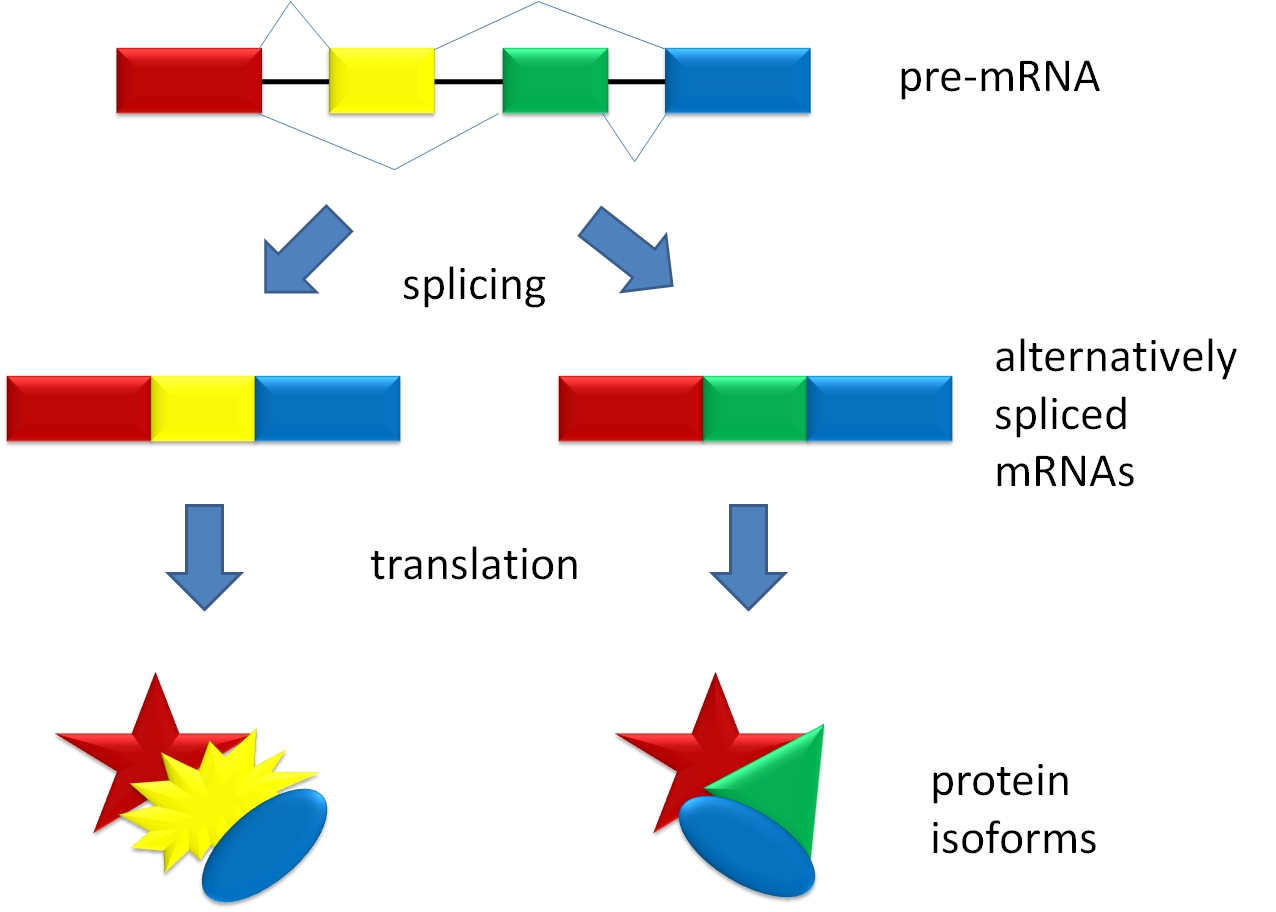